Phage Discovery Workshop
Gel Images – 17B
3B
3A
6B
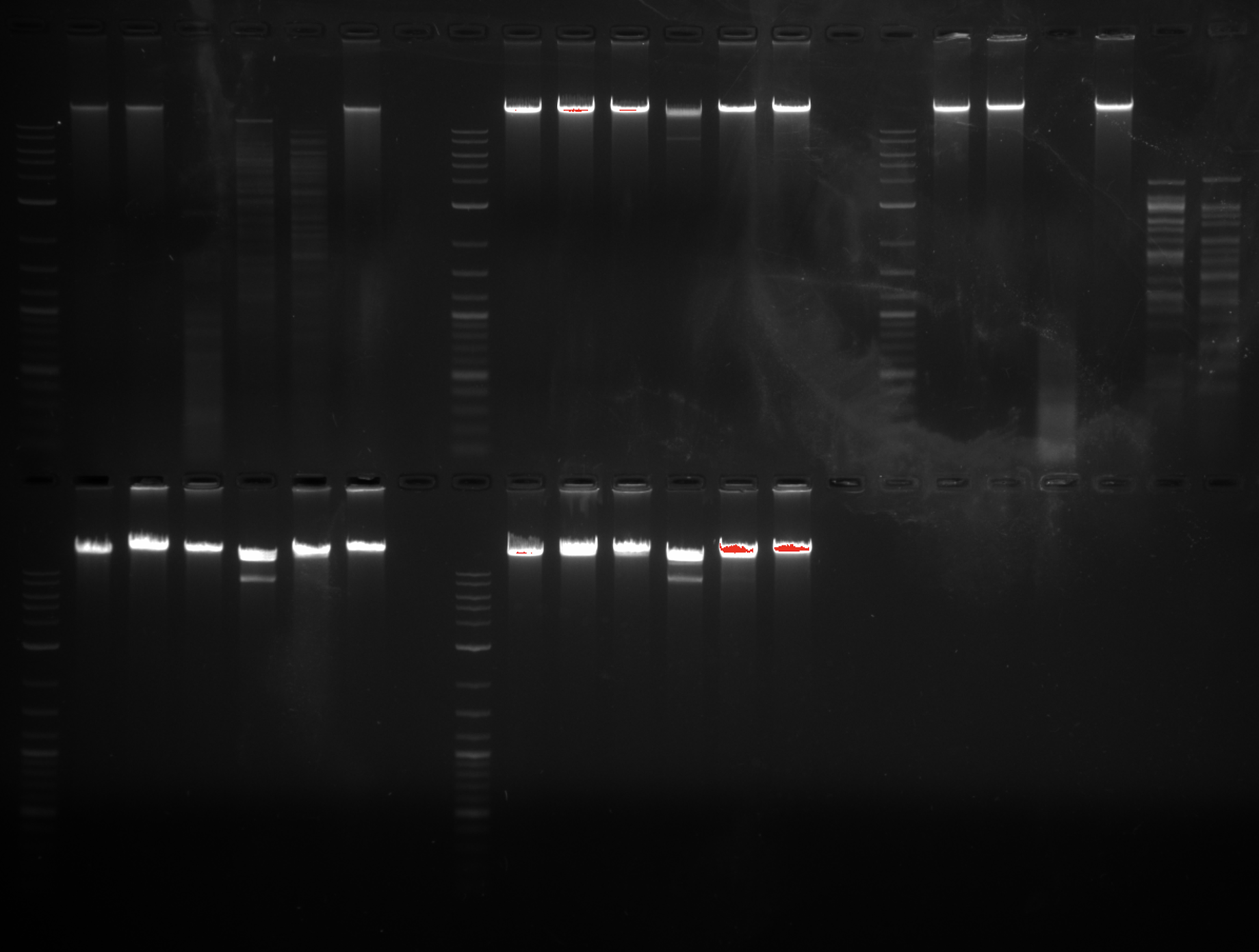 Gel 1
+
-
+
-
+
-
L
L
L
HaeIII
NspI
HaeIII
NspI
HaeIII
NspI
SacII
SacII
MseI
MseI
SacII
MseI
5B
5A
+
-
L
+
-
L
HaeIII
NspI
SacII
MseI
HaeIII
NspI
SacII
MseI
Gel 2
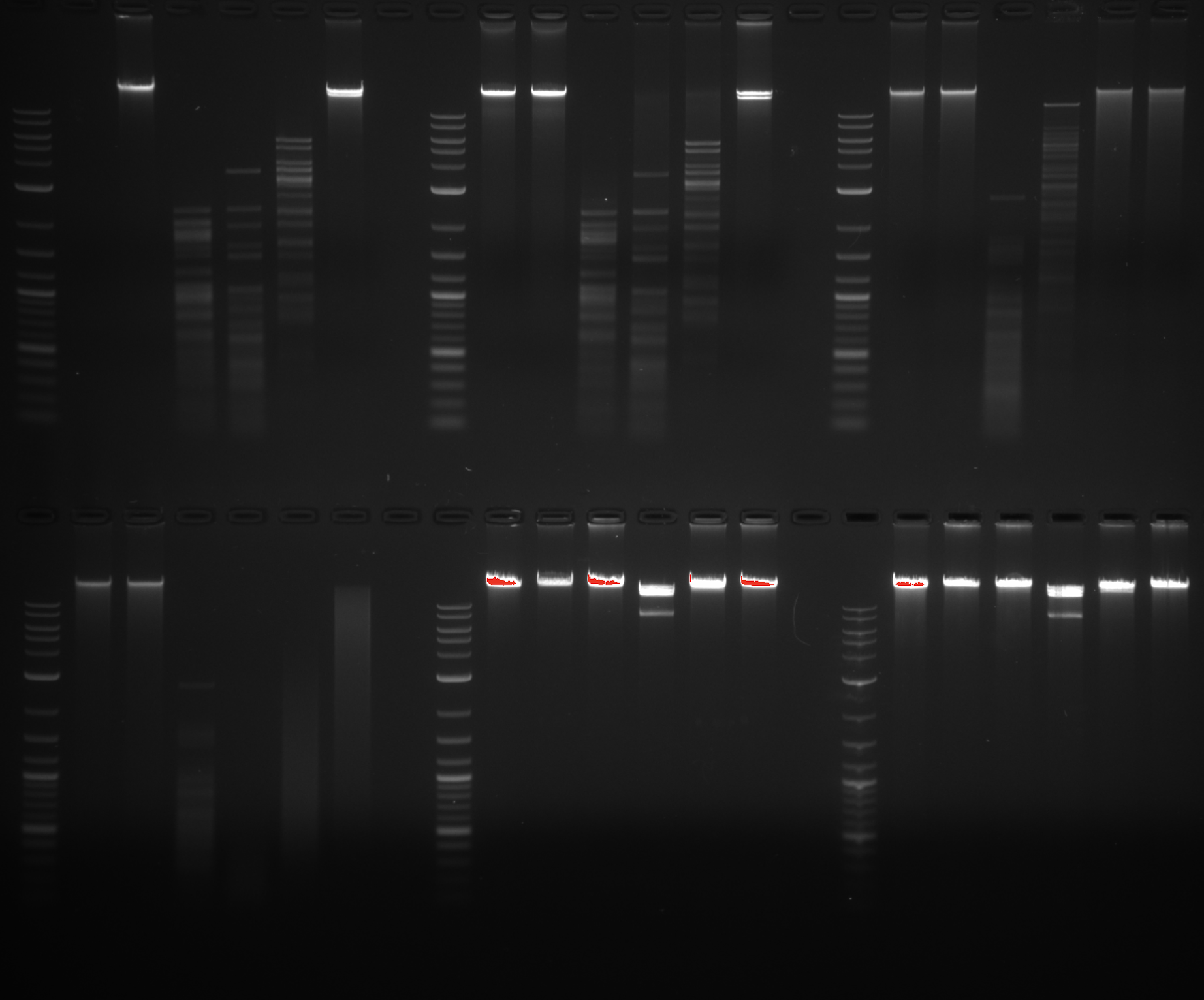 +
-
+
-
L
L
+
-
L
HaeIII
NspI
HaeIII
NspI
SacII
MseI
HaeIII
NspI
SacII
MseI
SacII
MseI
7B
7A
8A
9A
8B
9B
+
-
L
+
-
L
HaeIII
NspI
SacII
MseI
+
-
L
HaeIII
NspI
SacII
MseI
HaeIII
NspI
SacII
MseI
11B
12B
11A
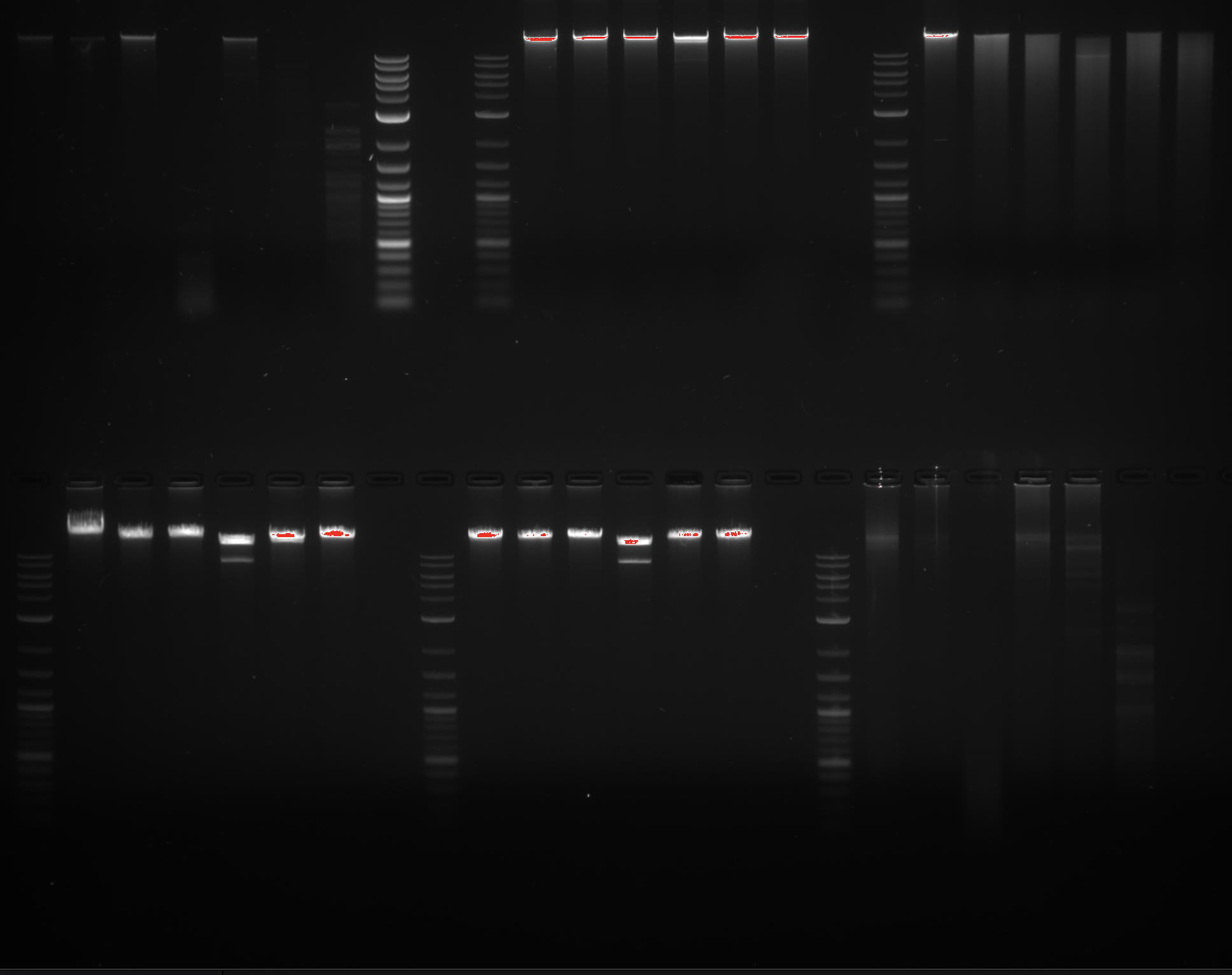 Gel 3
+
-
L
+
-
L
+
-
L
HaeIII
NspI
SacII
MseI
HaeIII
NspI
SacII
MseI
HaeIII
NspI
SacII
MseI
+
-
L
+
-
L
+
-
L
HaeIII
NspI
HaeIII
NspI
SacII
MseI
HaeIII
NspI
SacII
MseI
SacII
MseI
12A
10A
10B
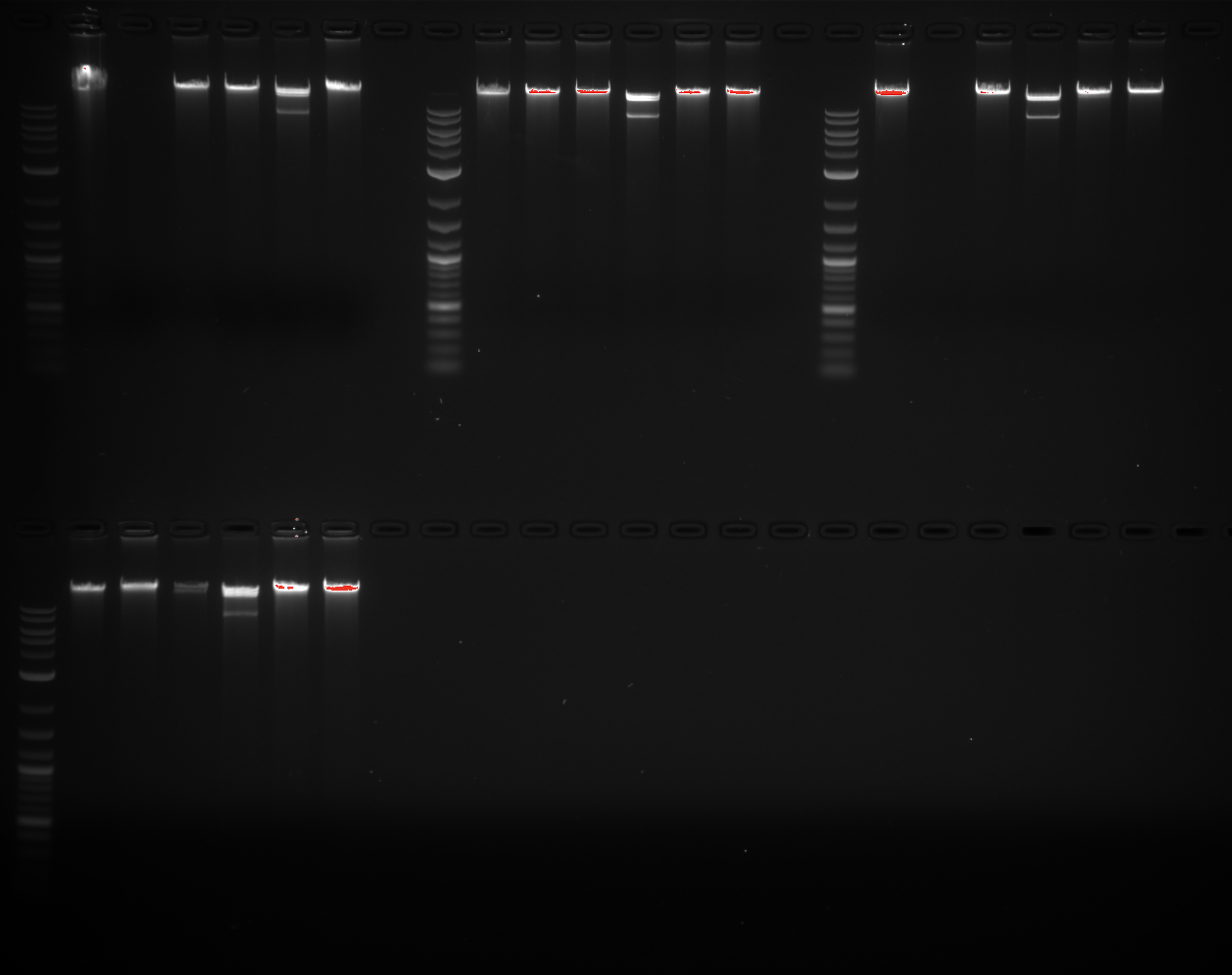 +
-
L
Gel 4
HaeIII
NspI
+
-
+
-
L
SacII
MseI
L
HaeIII
NspI
HaeIII
NspI
SacII
MseI
SacII
MseI
14B
14A
13A
13B
+
-
L
HaeIII
NspI
SacII
MseI